Блокада Ленинграда
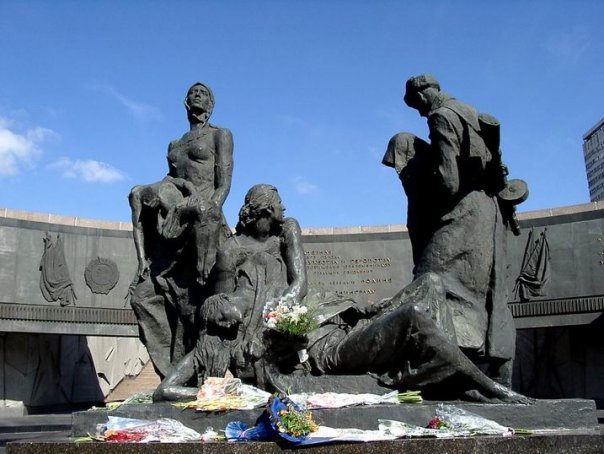 22 июня 1941 года фашисты без объявления войны перешли границу Советского Союза
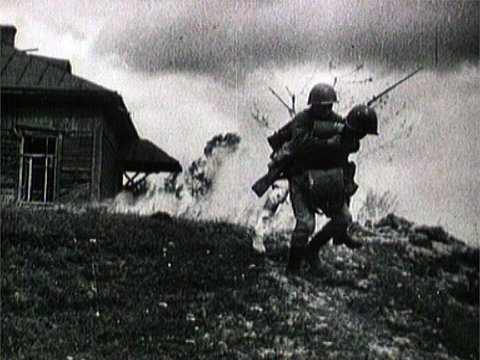 Фашисты говорили, что Москва – это сердце России, а Ленинград ее душа. Как человек не может жить без души, так и страна потеряет свой боевой дух, когда лишится Ленинграда. Поэтому один из основных ударов они направили на этот город с целью стереть его с лица земли.
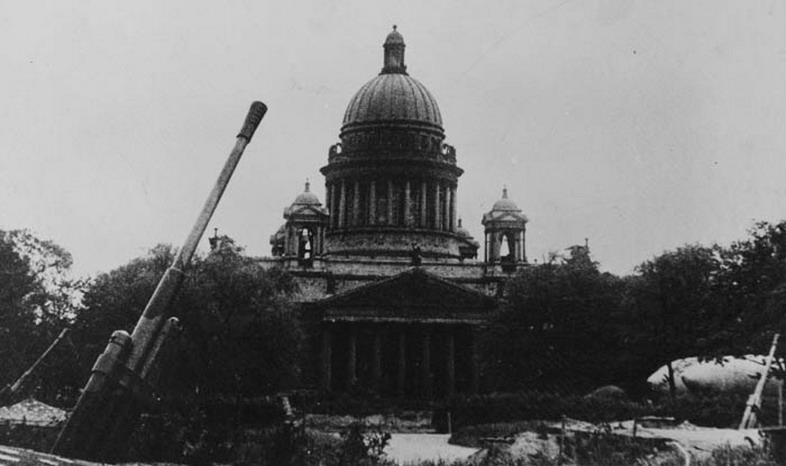 8 сентября 1941 года началась 900-дневная блокада Ленинграда.
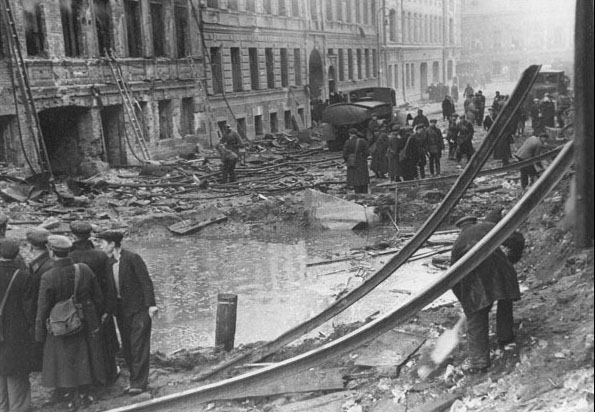 Но жители мужественно обороняли свой город. Мужчины и вчерашние десятиклассники стали солдатами, первыми создав армию народного ополчения.
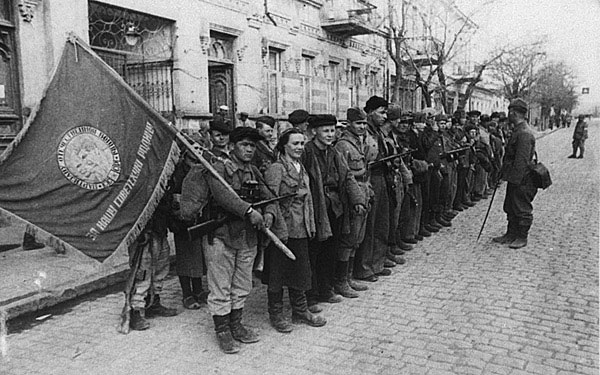 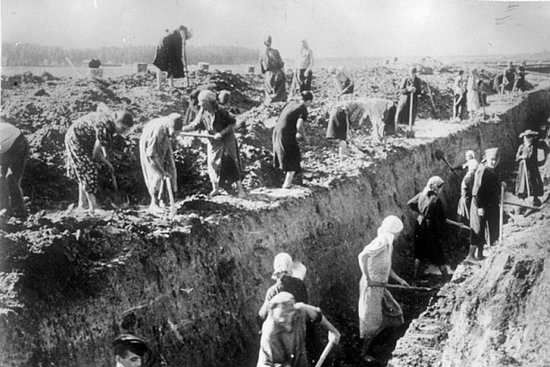 Женщины рыли окопы вокруг города.
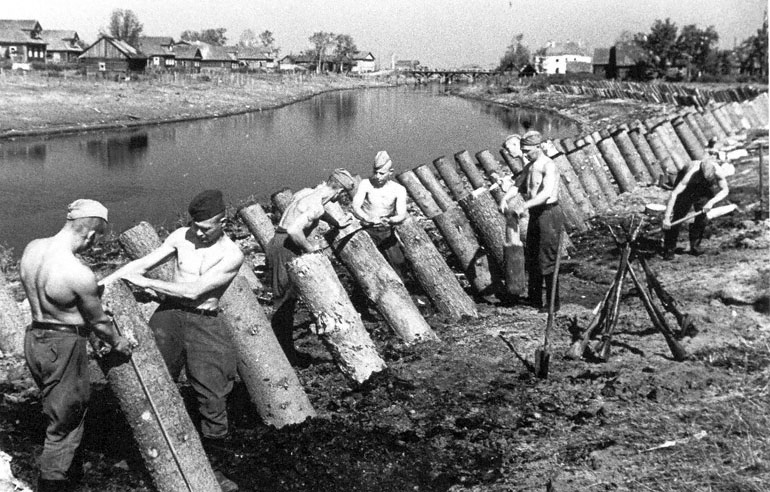 Солдаты устанавливали противотанковые укрепления.
Город не просто выживал, он давал фронту танки и самолеты. За 900 героических дней более 2000 танков, 1500 самолетов, 150 тяжелых орудий, 12000 минометов и пулеметов, 10 миллионов снарядов и мин.
На заводах и фабриках работали женщины, старики и инвалиды, потому что все мужчины ушли на фронт. Но рабочих рук не хватало. Тогда на помощь пришли мальчишки.
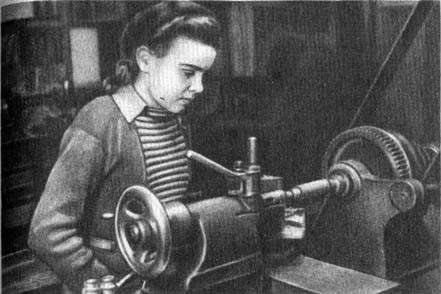 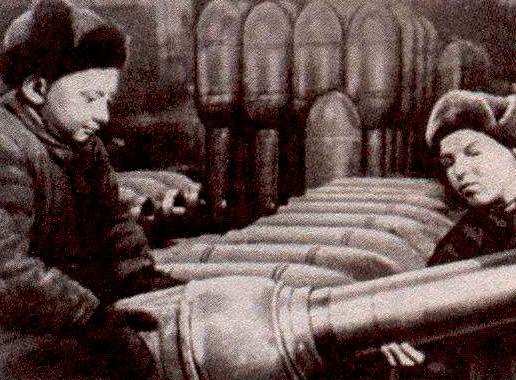 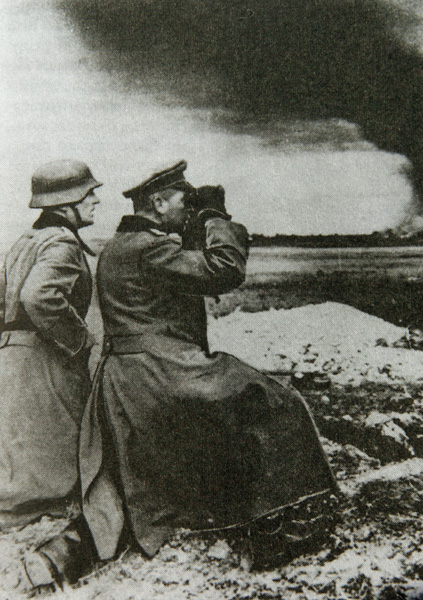 Но, несмотря на героическое сопротивление наших войск, фашисты вышли к Неве, перерезав железную дорогу, связывавшую Ленинград со страной.
Фашисты подошли так близко, что могли рассматривать  город в бинокль. Они заняли Пулковские высоты.
Снабжать город приходилось довольно сложным путем. Подвозили по железной дороге к восточному берегу Ладожского озера, затем до прекращения навигации продукты грузили на баржи и водным путем доставляли до специально построенной железнодорожной ветки, а затем доставляли в Ленинград. Это был тонкий ручеек, лишь в малой степени удовлетворявший потребности Ленинградцев. С приходом зимы трасса, названная Дорогой жизни стала проходить по льду
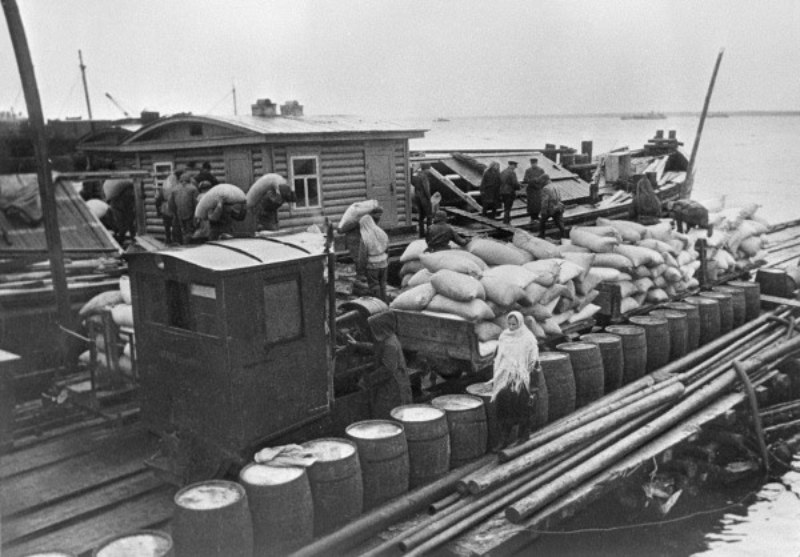 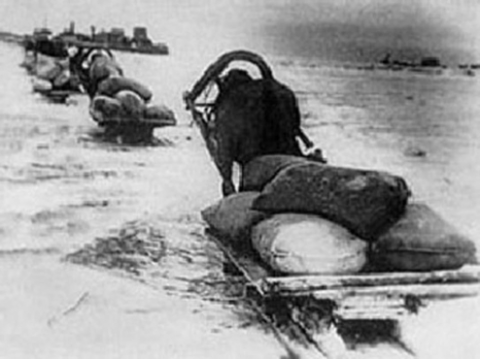 Первыми по ней пошли конные обозы с хлебом.
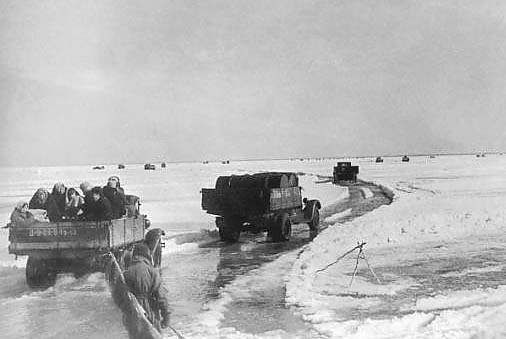 А когда лёд стал толще, продукты повезли на грузовиках. На обратном пути из города вывозили слабых, обессиленных ленинградцев.
Вот такой кусочек хлеба получали люди в самые страшные голодные дни, всего 125 г!
Сейчас мы порой не едим хлеб совсем. У нас много другой еды. Но тогда.…Кроме хлеба есть было нечего.
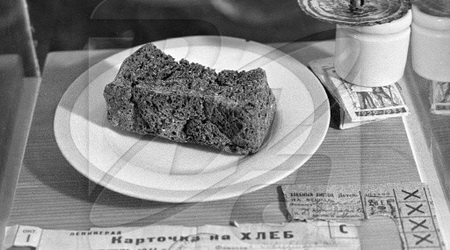 За  все  время  блокады  умерло  от  голода  около  800 тысяч  жителей
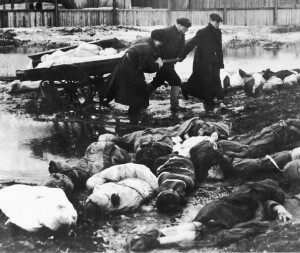 ГОВОРОВ
ЛЕОНИД
АЛЕКСАНДРОВИЧ

Маршал
Советского Союза
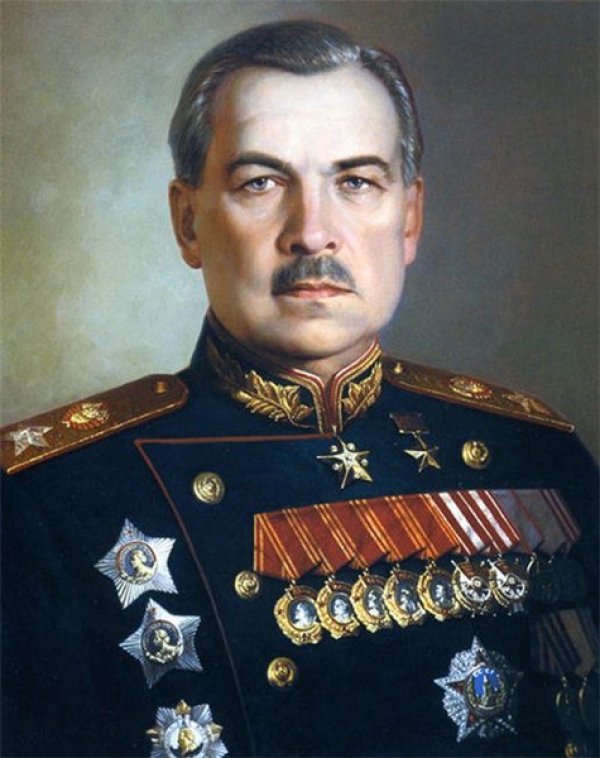 За успех в проведении операции по полному снятию блокады Ленинграда Л. А. Говоров был награждён вторым орденом Суворова I степени.
27 января 1944 года город был полностью освобожден от врагов. В честь выигранного сражения над Невой прогремело 24 залпа торжественного салюта.
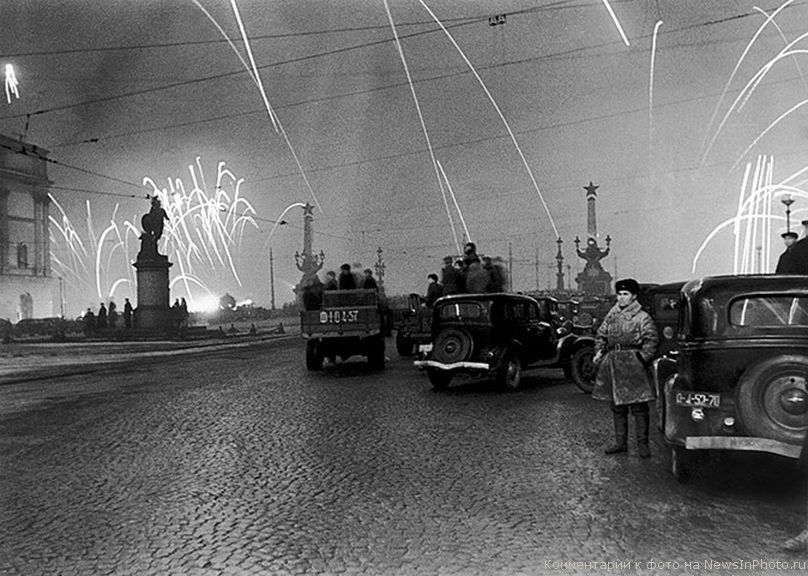